Sesiwn Wybodaeth ar Derfyn Cyflymder 20mya Bwcle a’r Ardaloedd Cyfagos
Gorchymyn Ffyrdd Cyfyngedig (Terfyn Cyflymder 20 mya) (Cymru) 2022
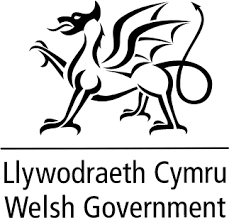 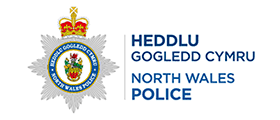 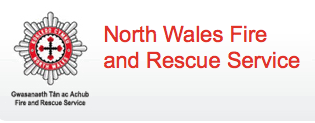 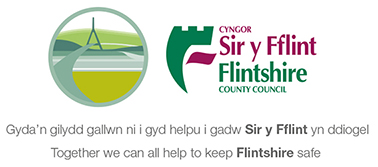 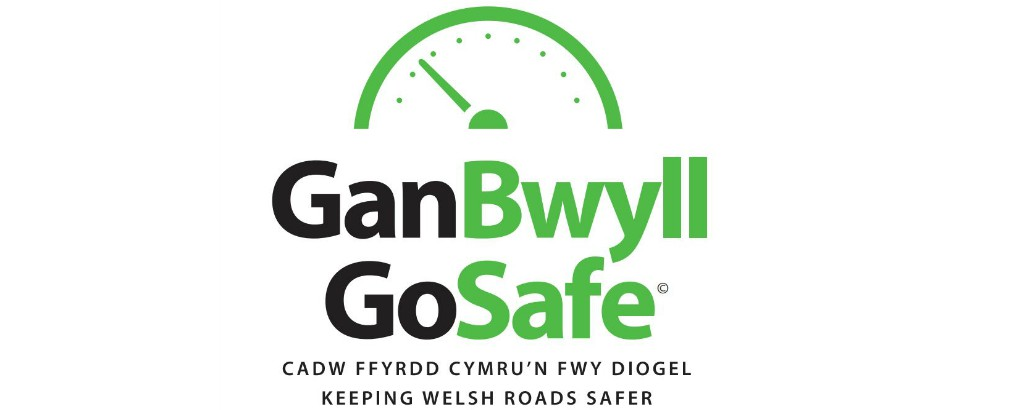 Rhaglen
Cyflwyniad
Katie Wilby, Prif Swyddog (Gwasanaethau Stryd a Thrafnidiaeth) 
Y Cynghorydd Dave Hughes, Aelod Cabinet 

Cyflwyniad gan Lywodraeth Cymru, Cyngor Sir y Fflint a’r Heddlu

Defnyddio’r meini prawf 20mya (astudiaethau achos) 

Camau Nesaf

Cwestiynau
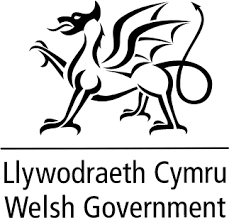 Cyflwyniad
Pwrpas y sesiwn wybodaeth hon: 

Rhoi cyfle i’r Cyngor ddysgu mwy gan breswylwyr yn dilyn cyflwyno Cynllun Aneddiadau Cam 1 ym Mwcle, Mynydd Isa, New Brighton, Drury, Burntwood, Bryn y Baal ac Alltami
Rhoi cyfle i breswylwyr ddysgu mwy am ddeddfwriaeth 20mya newydd Llywodraeth Cymru a sut bydd yn cael ei weithredu ar ffyrdd lleol
Rhoi cyfle i breswylwyr ddarparu adborth
Casglu adborth i helpu i hysbysu adolygiad y Cyngor o ffyrdd lleol cyn i’r cynllun gael ei roi ar waith ar draws Cymru
Rhannu adborth preswylwyr gyda Llywodraeth Cymru i hysbysu’r cynllun cenedlaethol i gyflwyno’r terfynau cyflymder o 20mya
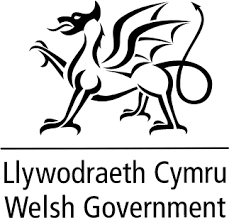 Y Ddeddfwriaeth
Cyflwynwyd y ddeddfwriaeth i wneud y newid hwn i’r Senedd ar 12 Gorffennaf 2022. Yn dilyn trafodaeth a phleidlais, cafodd ei chymeradwyo a bydd yn dod yn gyfraith ar 17 Medi 2023

Mae’r Gorchymyn yn lleihau’r terfyn cyflymder cyffredinol ar gyfer ffyrdd cyfyngedig, oni bai bod yr awdurdod priffyrdd yn pennu terfyn cyflymder gwahanol drwy Orchymyn

Mae ffordd gyfyngedig yn ffordd gyda system o oleuadau stryd ar ffurf lampiau wedi’u gosod dim mwy na 200 llath oddi wrth ei gilydd
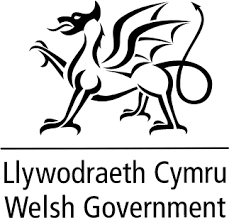 Y Meini Prawf
Mae ffyrdd cyfyngedig fel rheol yn ffyrdd mewn ardaloedd preswyl sydd â therfyn cyflymder o 30mya ar hyn o bryd

Dylid gosod terfyn cyflymder o 20mya pan geir posibilrwydd o gymysgedd o gerddwyr, beicwyr a cherbydau yn rheolaidd, gyda therfyn o 30mya yn cael ei ystyried pan geir tystiolaeth gref bod cyflymder uwch yn ddiogel

Mae meini prawf ‘lleoliad’ wedi’u datblygu i benderfynu ymhle dylid gosod terfynau cyflymder o 20mya, gan ddarparu dull cyson ar draws Cymru
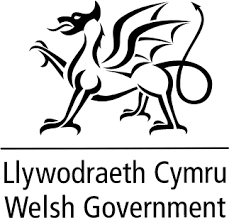 Meini PrawfLleoliad
O fewn taith gerdded 100 metr i…

Unrhyw leoliad addysgol e.e. sefydliad addysg                    gynradd, addysg uwchradd, addysg bellach neu                       addysg uwch

Unrhyw ganolfan gymunedol

Unrhyw ysbyty

Lle mae nifer yr eiddo preswyl a/neu fanwerthu sy’n wynebu ffordd  yn fwy nag 20 adeilad fesul km
    Ffynhonnell: www.llyw.cymru
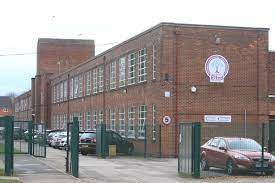 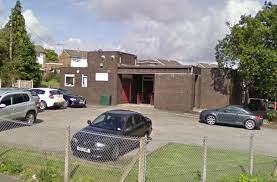 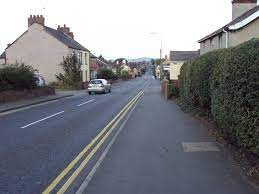 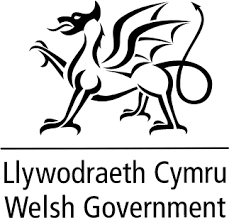 Meini prawf 20myaychwanegol posibl
Mae’n bosibl bod darnau o ffyrdd ble ceir galw mawr (posibl) am gerdded a beicio nad ydynt yn bodloni unrhyw un o’r meini prawf lleoliad, ond ble mae terfyn cyflymder o 20mya yn briodol:
tir bob ochr i briffordd yn barcdir agored a/neu’n gaeau chwarae sy’n cael eu defnyddio’n aml gan bobl ar droed neu feic  
os ceir mynediad a ddefnyddir yn aml i ysgol neu ysbyty ar hyd y ffordd, hyd yn oed os yw’r mynediad hwn yn bellach na 100 metr o’u prif fynediad 
y briffordd yn llwybr teithio llesol dynodedig
os yw nifer a/neu fath y damweiniau ar hyd y ffordd yn golygu y byddai terfyn cyflymder o 20mya yn darparu diogelwch sylweddol a buddiannau eraill i ddefnyddwyr y ffordd a’r gymuned
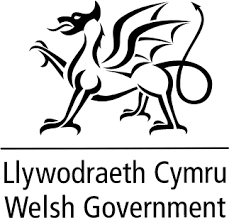 Meini Prawf Eithrio
Disgwylir i’r mwyafrif o eithriadau gael eu gwneud ar briffyrdd sy’n cludo traffig drwy ardaloedd trefol, ble nad oes llawer o gerddwyr/beicwyr yn eu defnyddio

Fel rheol, ni ddylid gwneud eithriadau os yw ffordd yn cludo traffig lleol yn bennaf a dim ond yn gwasanaethu eiddo preswyl, a lle mae pobl yn cerdded ac yn beicio

Ni ddylai penderfyniadau ar eithriadau gael eu dylanwadu gan gyflymder presennol y traffig a dylid eu gwneud gan yr awdurdod priffyrdd lleol sy’n adnabod eu ffyrdd orau


Ffynhonnell: www.llyw.cymru
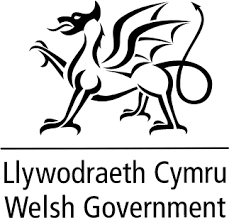 Ffyrdd a all arosyn ffyrdd 30mya
Dyma enghreifftiau i ddangos sut gellir gwneud penderfyniadau lleol ar sail tystiolaeth:

Cyfleusterau lleol: Efallai bod cyfleusterau lleol fel canolfan gymunedol neu feddygfa ar y ffordd dan sylw, ond efallai bod pobl yn teithio iddynt ar droed neu ar feic ar hyd llwybr gwbl wahanol 
Efallai bod eiddo preswyl a manwerthu ar un ochr i’r ffordd, ond os oes tir agored ar yr ochr arall efallai nad oes yn rhaid i gerddwyr na beicwyr groesi’r ffordd 
Ffyrdd cyfyngedig drwy ardaloedd diwydiannol
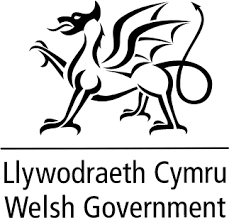 Defnyddio’r Meini Prawf 20mya
Astudiaethau Achos

Ffordd Gyfyngedig / Stryd Breswyl – Park Avenue, Mynydd Isa

Ffordd Gyfyngedig / Prif Ffordd – B5127 Liverpool Road, Bwcle
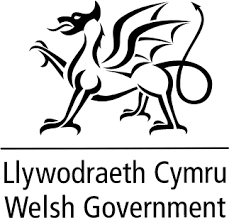 Rôl yr Awdurdod Lleol
Mae gan awdurdodau lleol ddyletswydd orfodol i weithredu’r ddeddfwriaeth ddiwygiedig 
Fel rhan o’r newid, bydd gan bob ffordd gyfyngedig derfyn cyflymder o 20mya, oni bai bod yr awdurdod priffyrdd yn pennu terfyn cyflymder gwahanol drwy Orchymyn
Wrth ystyried eithriadau i’r rheol 20mya mae’n rhaid i’r awdurdod lleol ddangos bod ‘tystiolaeth gref’ yn bodoli o ran diogelwch cyflymder uwch. Ni fydd pob ffordd 30mya yn pasio’r prawf yma, a dylai awdurdodau priffyrdd baratoi Gorchmynion cyfreithiol i gadw terfyn cyflymder presennol y ffyrdd hyn. Mae’r rhain wedi’u galw’n ‘eithriadau’ i’r terfyn cyflymder diofyn ar gyfer ffyrdd cyfyngedig
Os yw eu penderfyniad yn gwyro oddi wrth y canllawiau hyn, mae’n rhaid i awdurdodau priffyrdd fod ag achos clir a rhesymedig
Mae pob terfyn cyflymder yn cael ei asesu’n ddiduedd ac yn unol â meini prawf cenedlaethol penodol – nid oes gan awdurdodau lleol y gallu i ddiystyru'r meini prawf yn seiliedig ddewis personol neu ddylanwad
Mae’n rhaid hysbysebu pob eithriad yn ffurfiol yn unol â’r weithdrefn ymgynghori statudol, a dylid gwahodd gwrthwynebiadau ffurfiol a’u hasesu’n ddiduedd
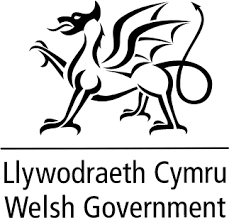 Addysgu a Gorfodi
Bydd GanBwyll a’r Heddlu yn parhau i gefnogi Llywodraeth Cymru mewn perthynas ag addysg, ymgysylltu a gorfodi rŵan ac ar ôl mis Medi 2023 

Mae’r 8 anheddiad cyntaf wedi’u defnyddio i brofi dewisiadau ymgysylltu a gorfodi amrywiol, yn cynnwys gweithgareddau Gwylio Cyflymder Cymunedol a gweithio gydag ysgolion, y Gwasanaeth Tân ac Achub a phartneriaid eraill 

Mae’r llywodraeth wedi penodi asiantaeth allanol o’r enw Lynn i ddarparu ymgyrch gyfathrebu a newid ymddygiad i helpu i gyflwyno’r terfynnau cyflymder newydd o 20mya
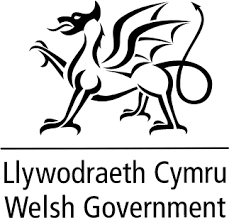 Camau Nesaf
Dadansoddi adborth o’r sesiynau gwybodaeth 
Ychwanegu’r adborth a dderbynnir yn y sesiynau gwybodaeth at yr adborth a dderbyniwyd trwy’r holiadur ar-lein
Bydd hyn yn hysbysu adolygiad y Cyngor o ffyrdd lleol 
Parhau i asesu ffyrdd lleol (os oes angen) yn unol â meini prawf eithrio Llywodraeth Cymru
Cyhoeddi canlyniadau’r arolygon a’r adborth a dderbyniwyd ar wefan y Cyngor erbyn diwedd mis Mawrth 2023 
Hysbysebu’r eithriadau yn ffurfiol yn unol â’r broses statudol  
Cyflwyno’r ddeddfwriaeth yn genedlaethol ar 17 Medi 2023
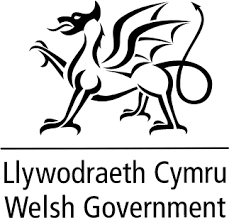 Cwestiynau
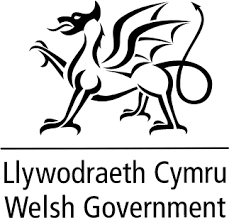